Услышишь -забудешь,Увидишь –запомнишь,Построишь –поймешь.                     Конфуций
Активные методы обучения в начальной школе
подготовила 
учитель начальных классов
                                               Савченко Оксана Валерьевна
                                                                                            2015 год
Активные методы обучения – это система методов, обеспечивающих активность и разнообразие мыслительной и практической деятельности учащихся в процессе обучения.
АМО подразделяются
Методы начала урока;
Методы выяснений целей, ожиданий, опасений;
Методы презентации учебного материала;
Методы организации самостоятельной работы;
Методы релаксации;
Методы подведения итогов;
Для представления материала      самостоятельной работы           обучающихся
методы
ярмарка
Автобусная остановка
Инфо-карусель
Метод «Автобусная остановка»
Цель: научиться обсуждать и анализировать заданную тему в малых группах.Группы: 5-7 человекЧисленность: весь классВремя: 20-25 мин.Материал: листы большого формата, фломастеры
Проведение
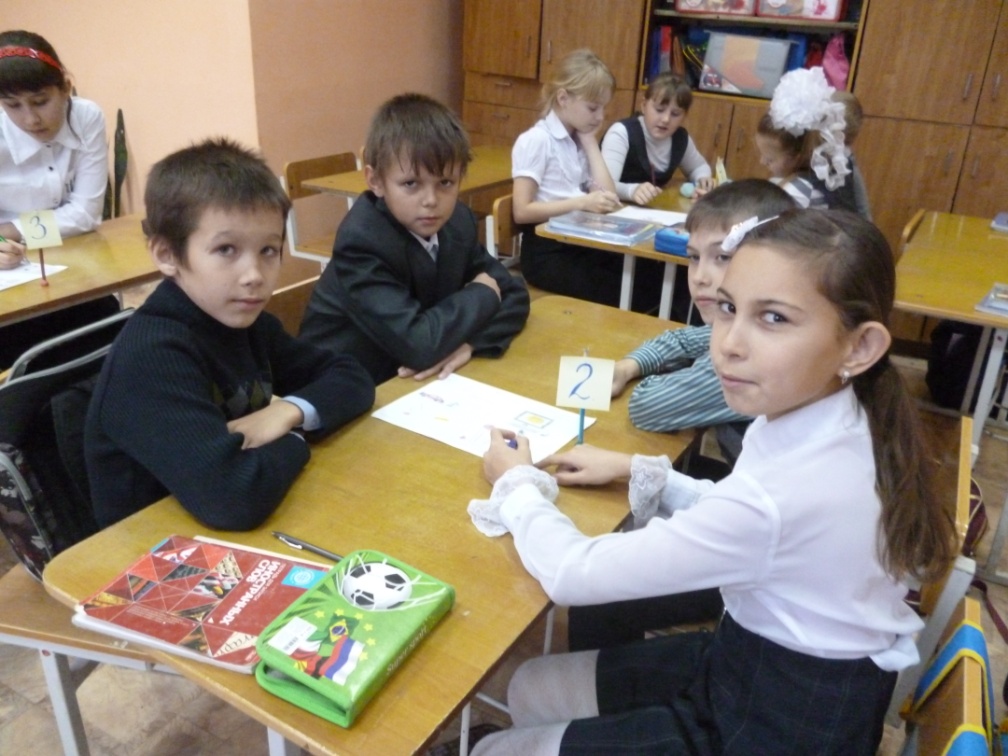 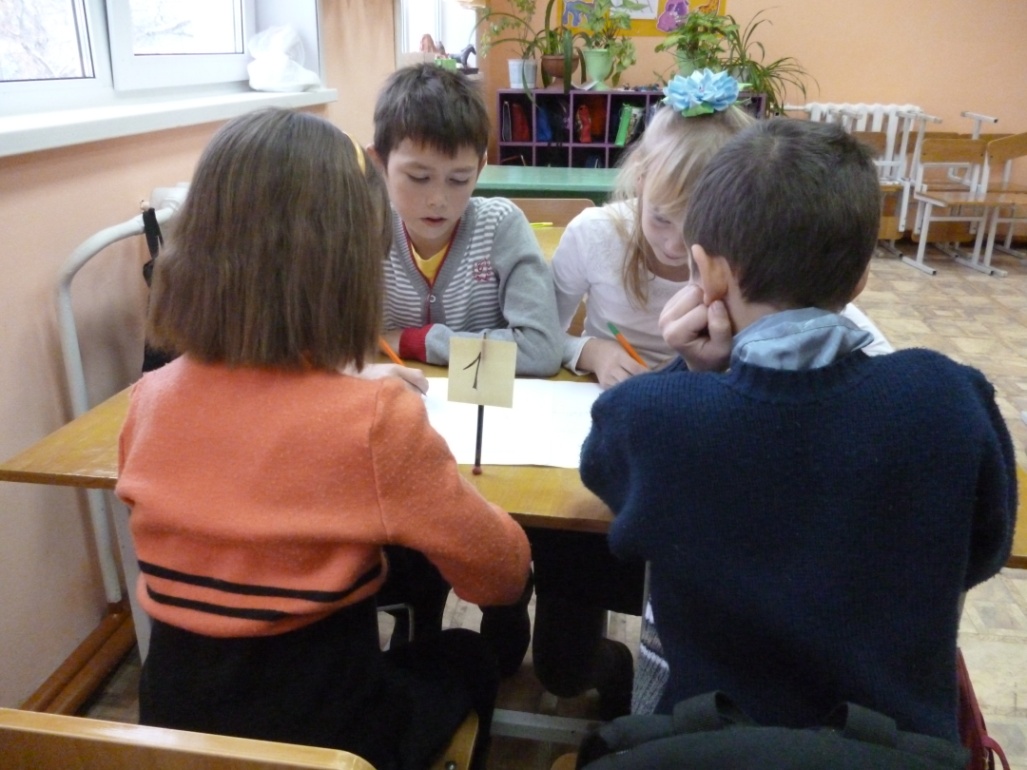 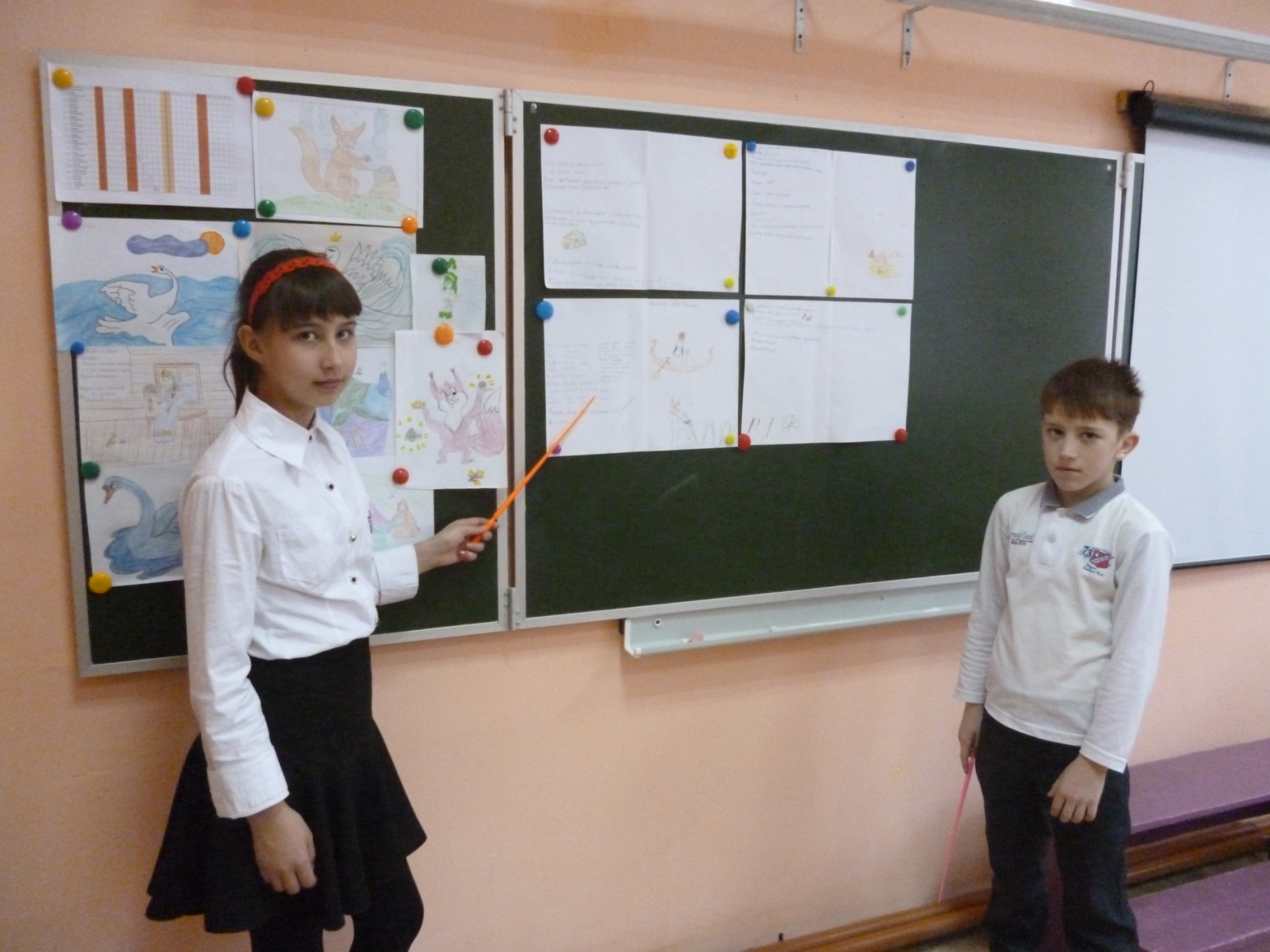 «Ребенок будет тянуться к урокам, если он найдет в них условия для более интересного и стремительного движения  своей жизни»                                            Ш.А. Амонашвили